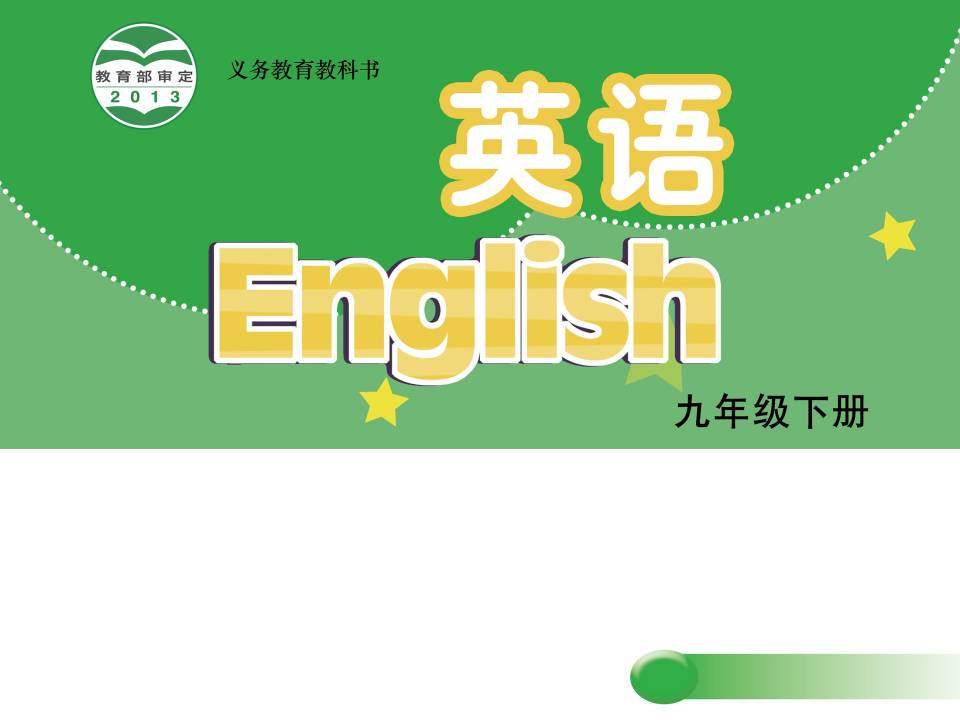 Unit 3 RobotsReading (I)
WWW.PPT818.COM
Let’s predict
What is the type of this passage?
A. Narration  记叙文
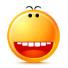 B. Science fiction  科幻故事
C. Expository writing  说明文
Main characters
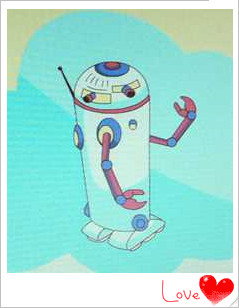 Mr Jiang
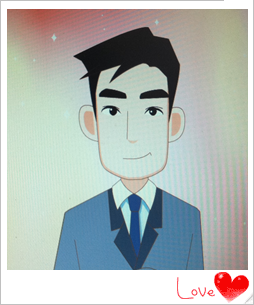 a home robot
Let’s predict
What can the robot do for Mr Jiang?
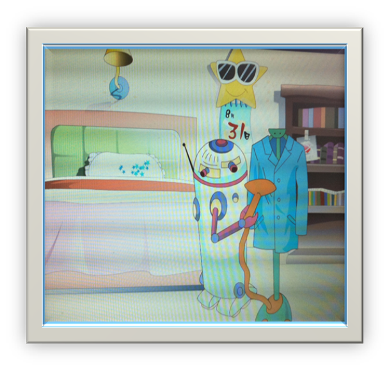 iron his business 
suit smoothly
Let’s predict
What would the robot do for Mr Jiang?
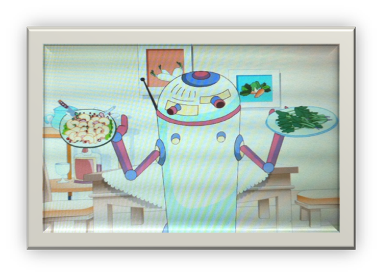 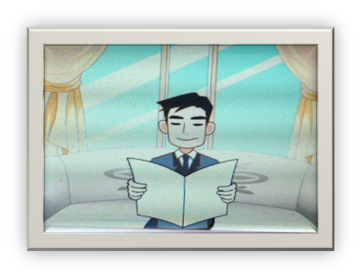 The robot would do lots of housework for him.
It would satisfy Mr Jiang's needs.
be pleased with
...
be hurt
be close friends
be angry
What would happen finally?
Let’s predict
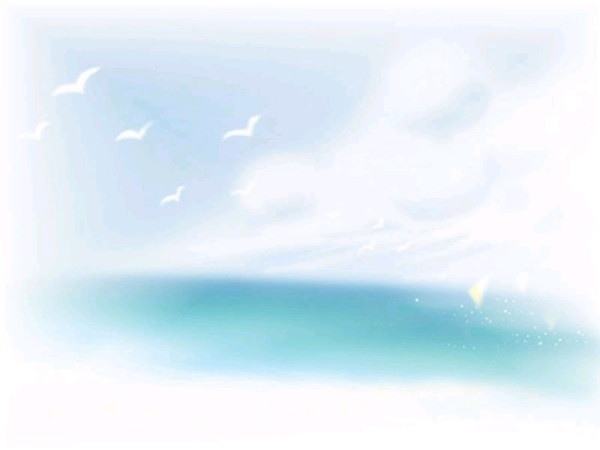 Fast reading
Choose the best answer
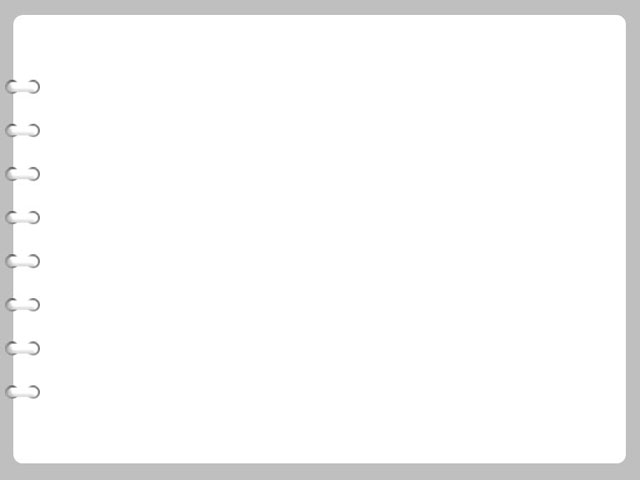 Did the robot really change Mr Jiang’s life
finally? Why?
A. Yes, because it was able to do lots of housework.
B. No, because a robot can only work for a few weeks. 
C. No, because it caught a virus and made many stupid mistakes.
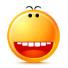 病  毒
Para 1
Careful reading
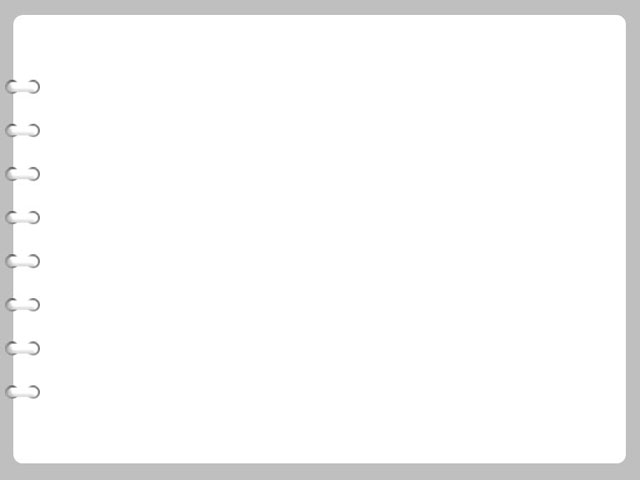 1. Where does Mr Jiang work? 
2. What was his problem? 
3. What did he do to solve his problem?
1. He works in Sunshine Town. 
2. He was too busy to have any time to relax. 
3. He ordered a robot from a robot shop.
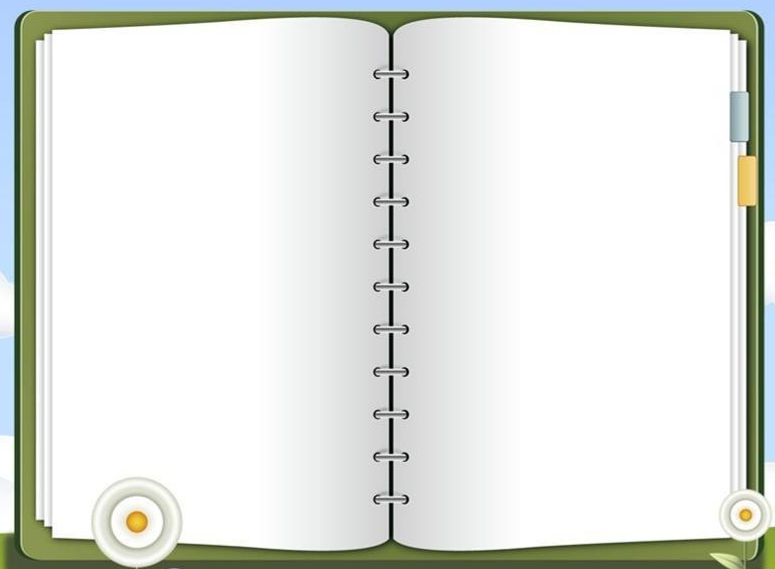 What does order  a robot mean?
order a robot: pay for the robot first and then the shop sends it to you
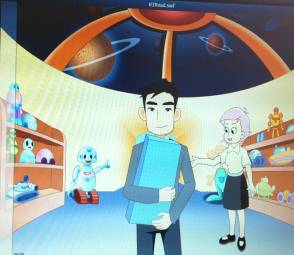 Paras 2-5
Careful reading
made breakfast
ironed his business suit smoothly
prepared his lunch box
did all the housework
went shopping
looked as good as new
a delicious dinner was ready
tided up
generally speaking
整体来说
It seemed that in general the robot satisfied Mr Jiang’s needs.
Things started to go wrong ....
Things started to go wrong ....
Para 6
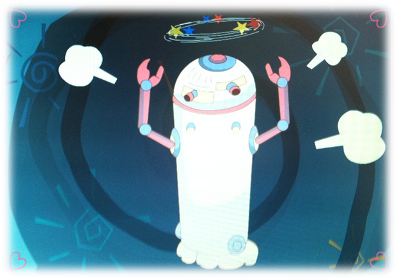 The robot caught a virus and no longer worked properly.
Things started to go wrong ....
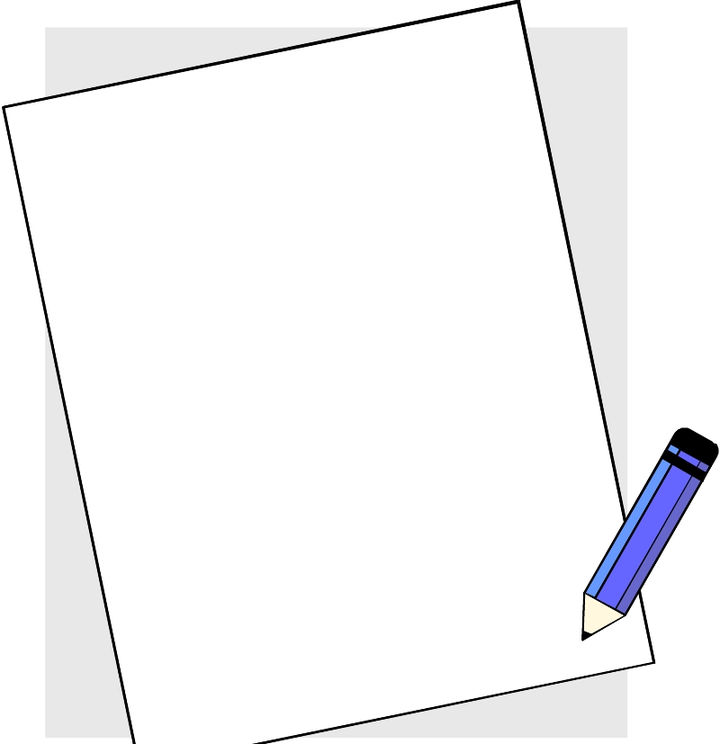 Para 6
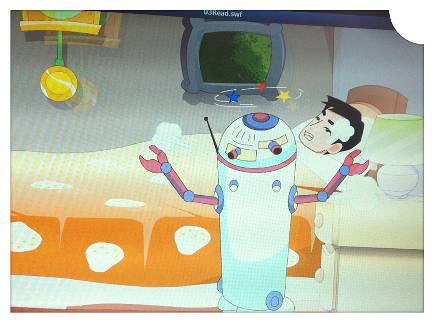 In the morning, it woke up 
Mr Jiang at 4 o’clock.
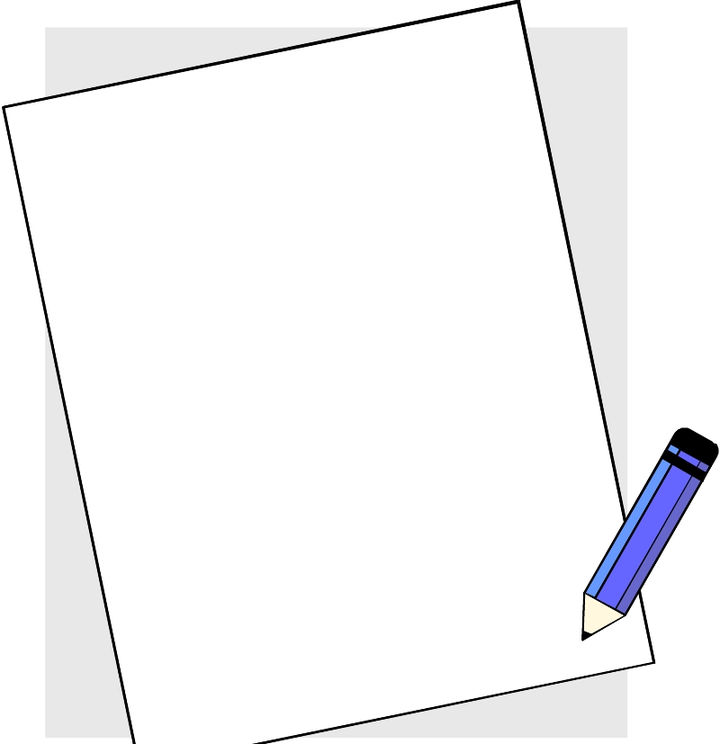 Para 6
Things started to go wrong ....
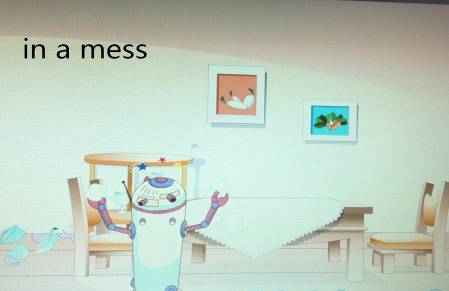 When Mr Jiang got home, he found 
his room was in a mess ....
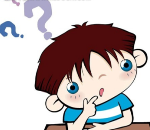 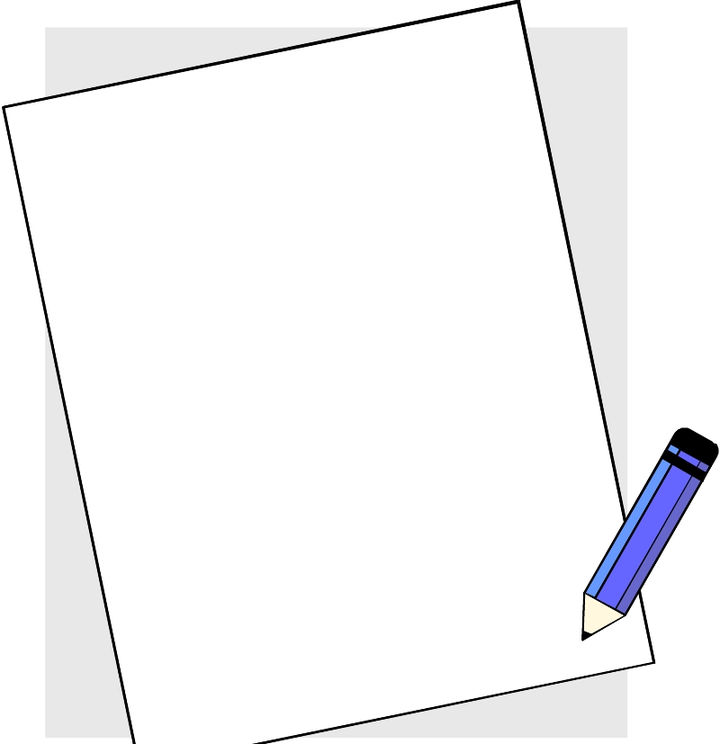 Para 6
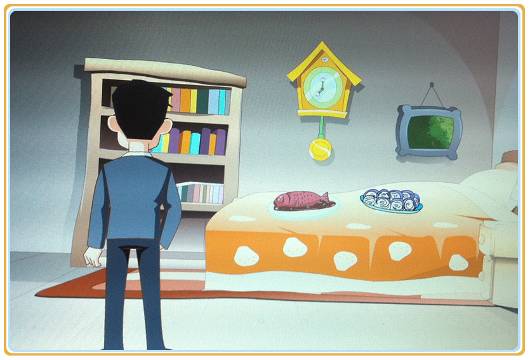 The robot would lay the food on the bed.
put
The food would be laid on the bed.
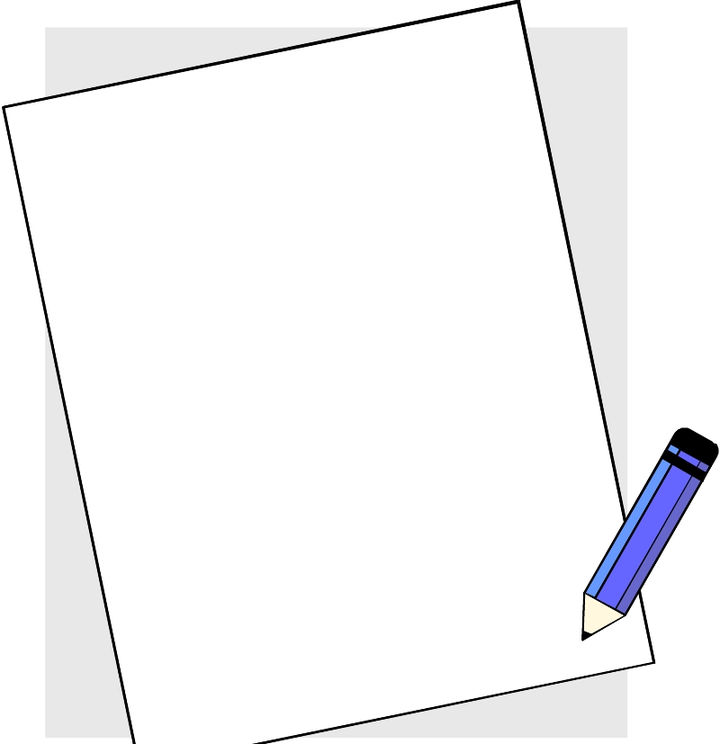 Para 6
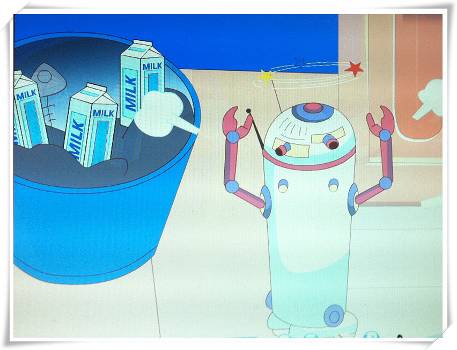 The robot would store milk in the rubbish bin.
keep
Milk would be stored in the rubbish bin.
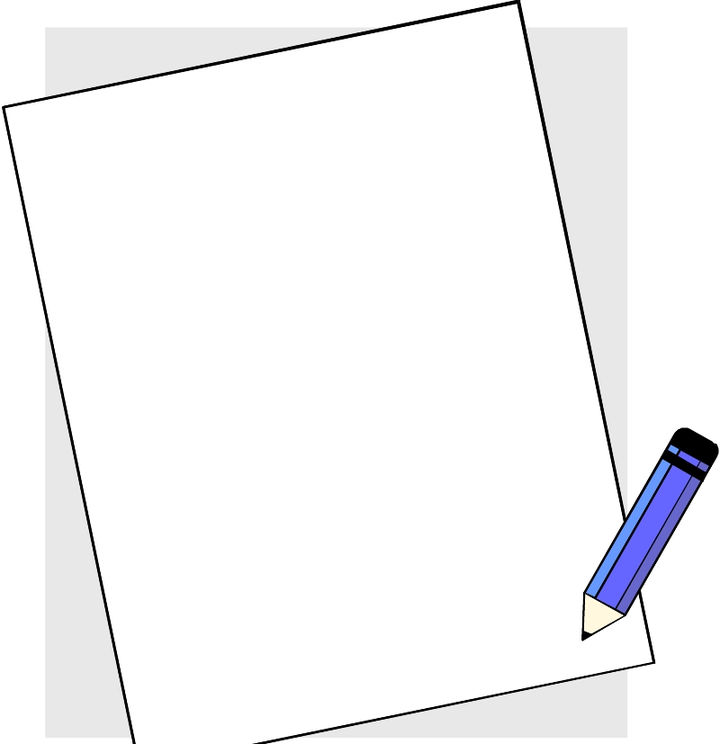 Para 6
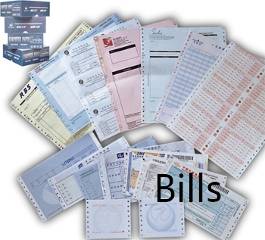 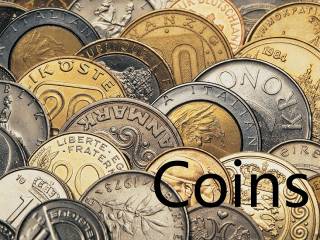 ... were spread all over the floor.
put something everywhere
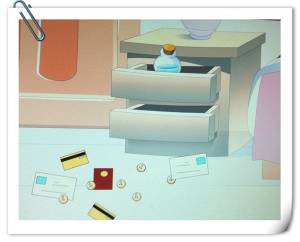 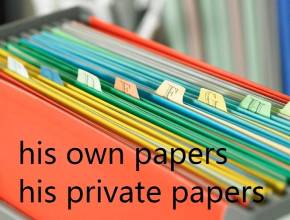 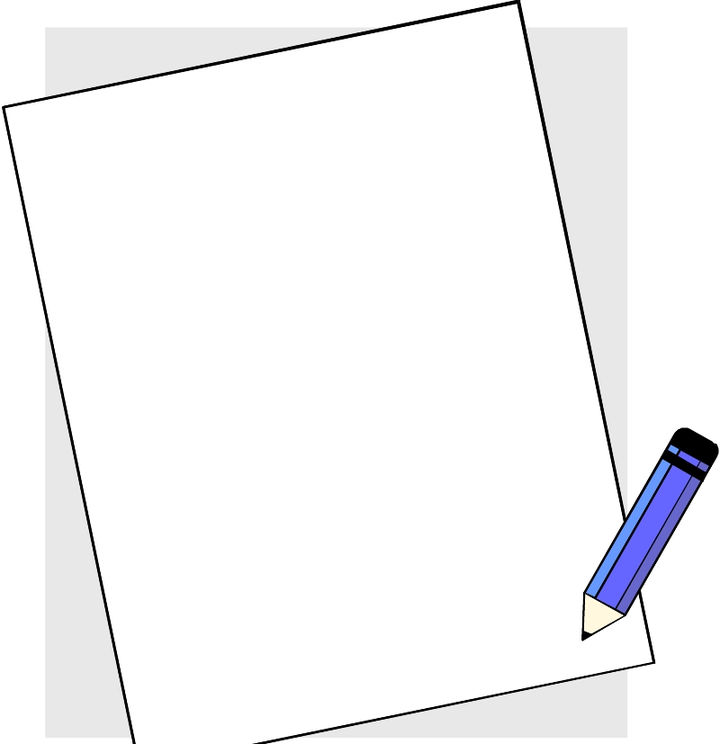 Para 6
When Mr Jiang got home, he would
find his flat in a complete mess ....
in a bad condition, not tidy at all
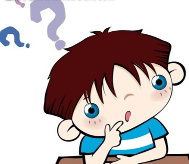 Which English saying can be used to describe his life now?
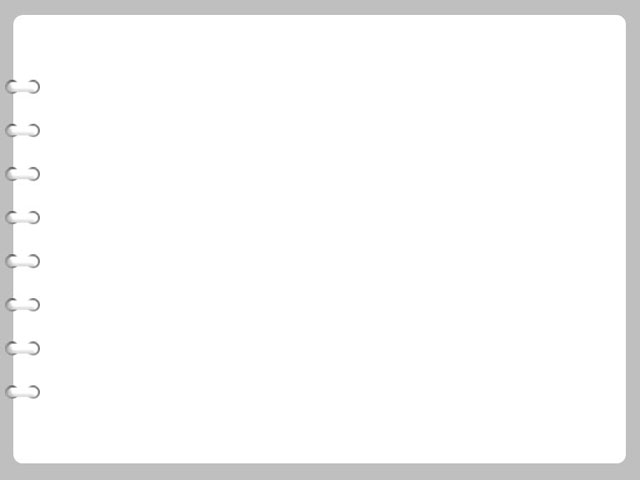 Pride goes before a fall.
Accidents will happen.
天有不测风云。
Every dog has its day.
You never know till you have tried.
Para 7
Answer the following questions
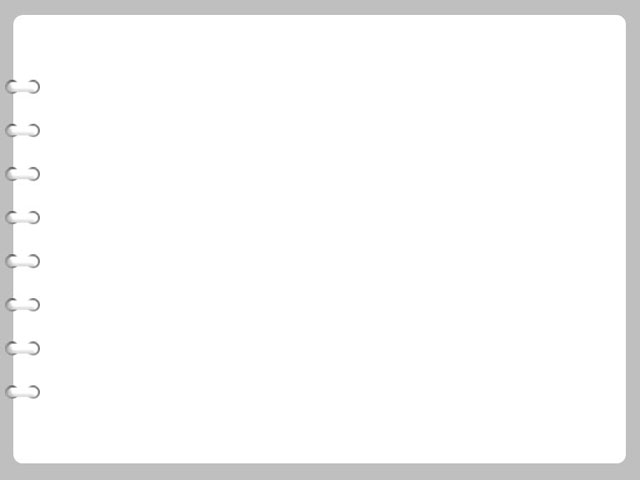 What did Mr Jiang do with his robot?  
How does the writer feel about having a robot? 
He decided to return the robot to the robot shop. 
He thinks that robots can help people do a lot, but they can also be too much trouble!
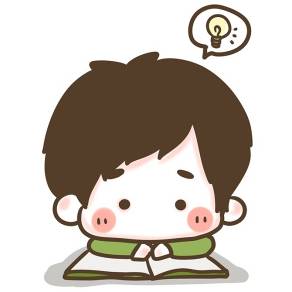 Further understanding
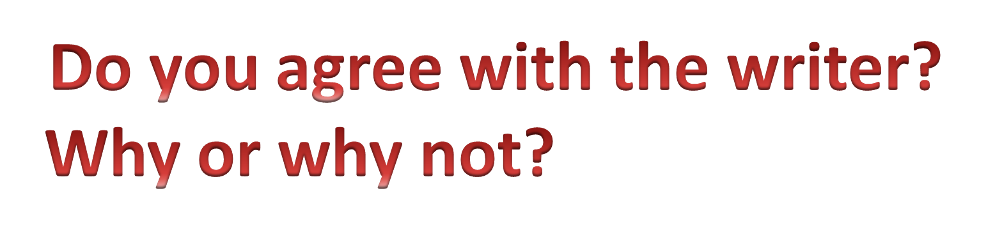 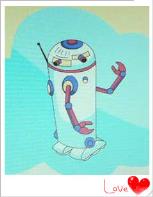 How did Mr Jiang feel with his robot from beginning to the end?
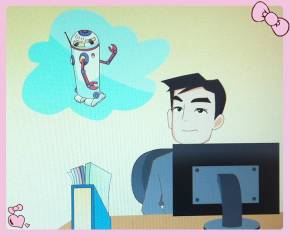 hopeful
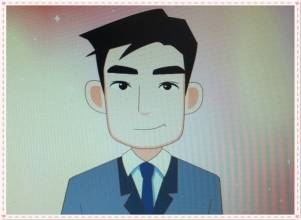 satisfied
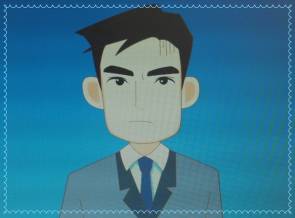 angry
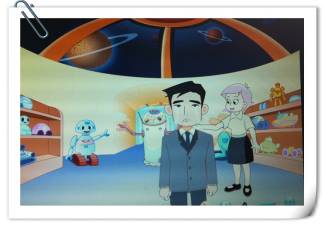 disappointed
Let’s have a talk
If you were Mr Jiang, 
what would you do?
Drawing and writing
Further understanding
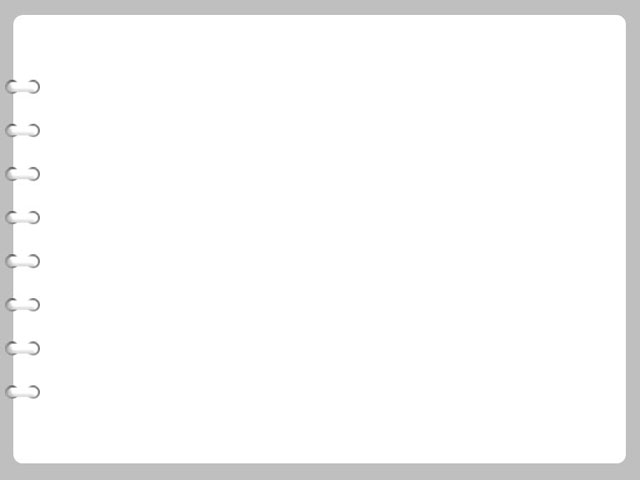 1. Design your own robot. 2. What do you want your robot to        do for you?3. What will you do for your robot?
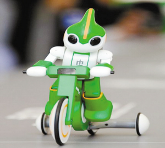 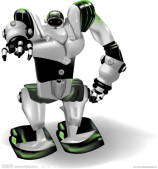 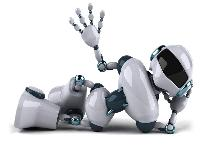 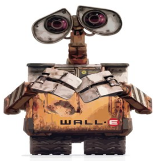 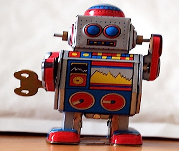 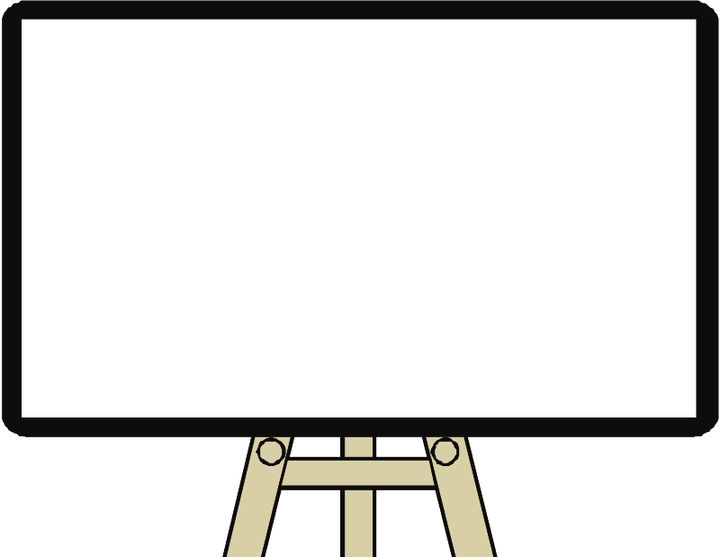 Homework
Read the whole article again and write down your own understanding of the robot. 
Choose one of the following films to see.  
  《终结者》           《变形金刚》
  《机器人总动员》《我，机器人》
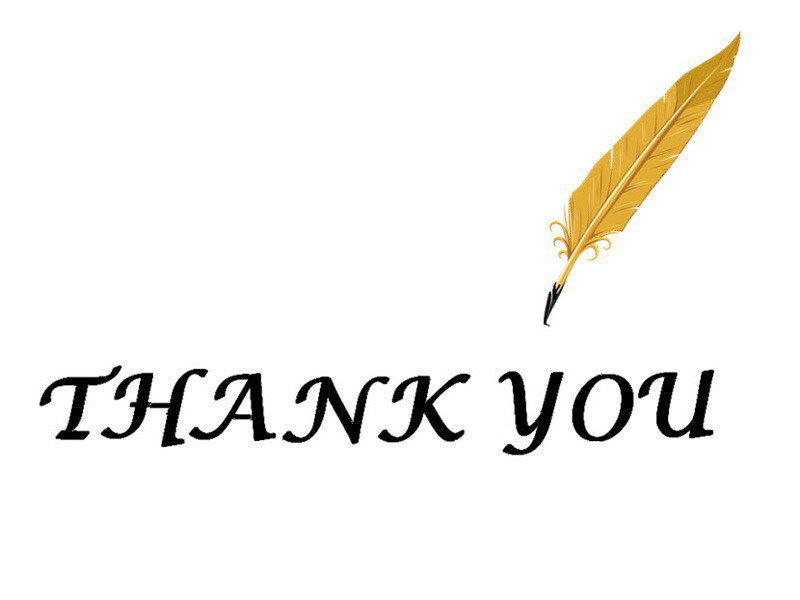